Підсумковий урок з теми«Програмне забезпечення та інформаційна безпека»
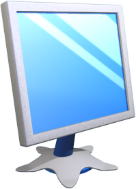 Яке програмне забезпечення потрібне для роботи комп'ютера?
Розділ 2 § 5
Розрізняють програми різного рівня, кожний з яких має відповідне призначення.
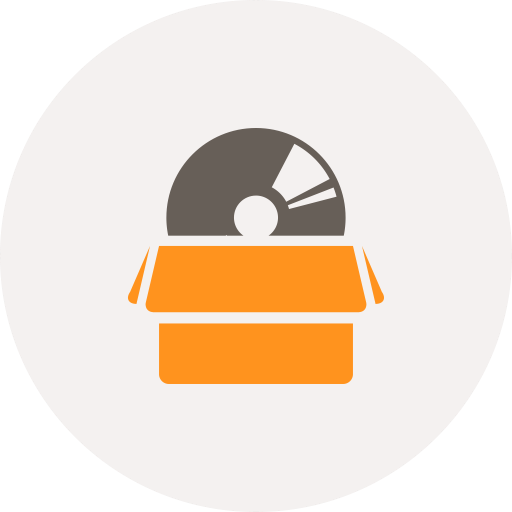 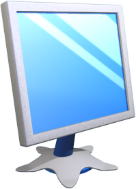 Якими є правила використання програмного забезпечення?
Розділ 2 § 5
Будь-яке програмне забезпечення розповсюджується на основі ліцензійних угод, а не лише продається та купується. Програми, що розповсюджуються безкоштовно, також передбачають ознайомлення з ліцензійною угодою та підтвердження користувачем дотримання правил використання програмного забезпечення, визначених такою угодою.
Ліцензія на програмне забезпечення — це…
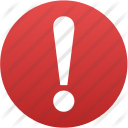 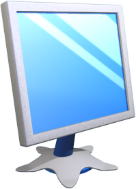 Які існують види ліцензій на програмне забезпечення?
Розділ 2 § 5
Розрізняють різні види ліцензій на програми.
Основні з них:
???
???
???
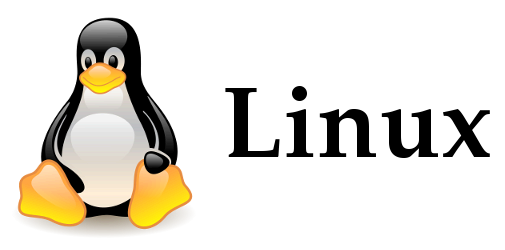 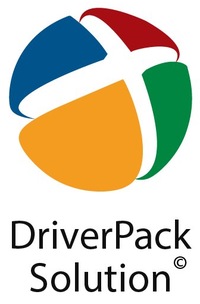 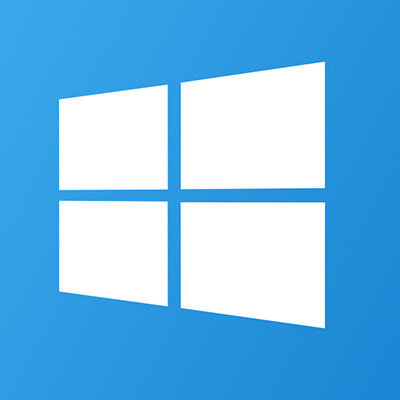 ???
???
???
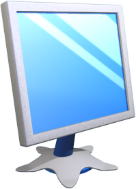 Для чого потрібна операційна система, які її функції?
Розділ 2 § 5
До складу сучасних операційних систем входять такі основні компоненти:
???
???
???
???
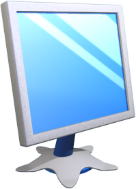 Для чого потрібна операційна система, які її функції?
Розділ 2 § 5
До основних функцій операційної системи належать:
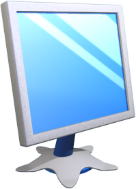 Як можна класифікувати комп'ютерні віруси?
Розділ 4 § 9
До шкідливого програмного забезпечення належать:
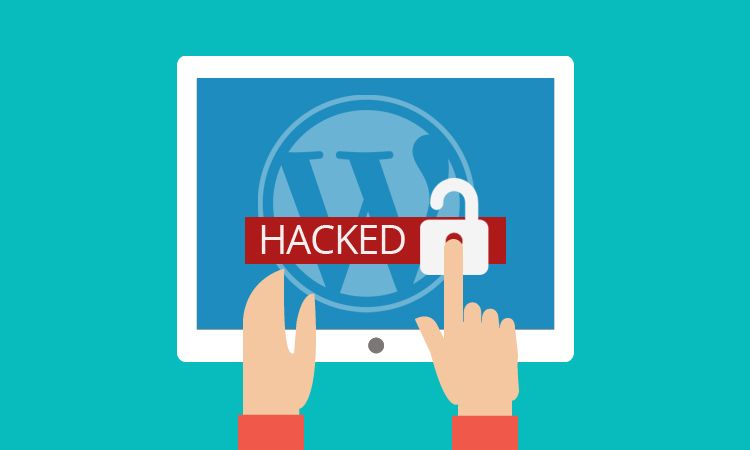 Що завдають явну шкоду комп'ютеру, на якому вони запускаються на виконання, або іншим комп'ютерам у мережі.
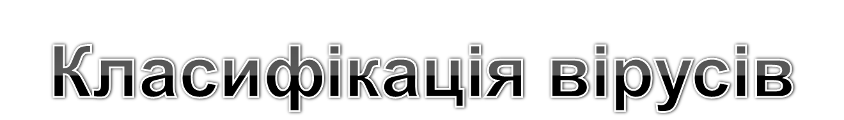 Віруси
???
???
???
Основні заходи щодо захисту від вірусів
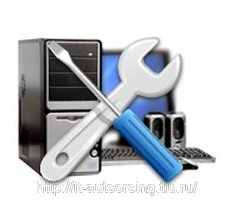 https://learningapps.org/view2630722
https://learningapps.org/view1149970
https://learningapps.org/view1754637